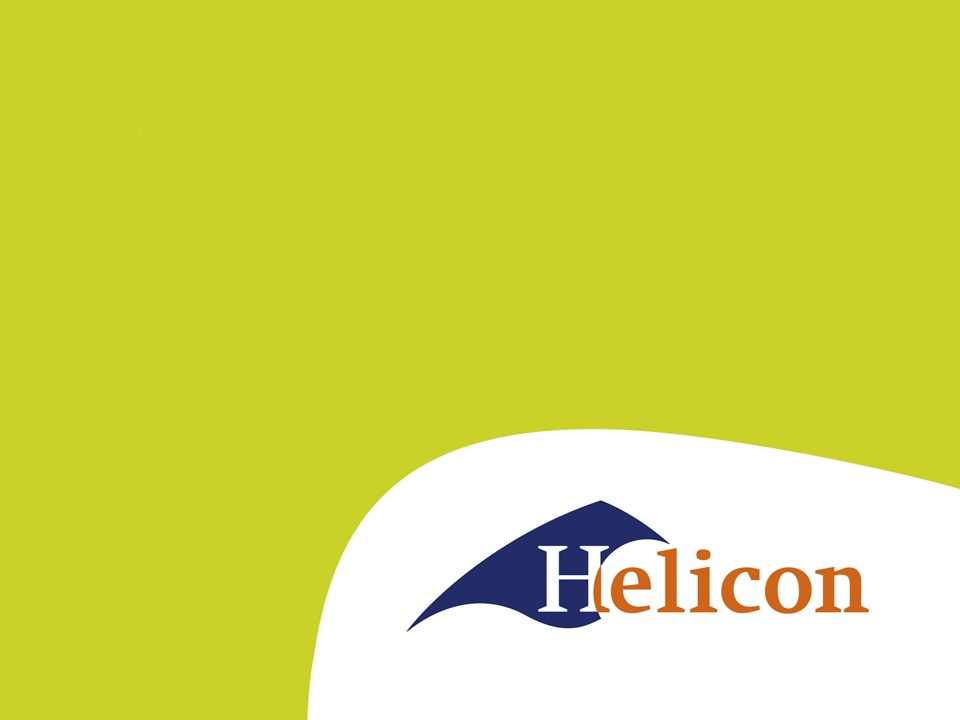 Tarief berekenen LG31 
IBS 1.2 – les 3
Wat gaan we vandaag doen?
Verder met tarief berekenen
Pak de opgave t/m 37 voor je.
Antwoorden 35, 36, 37
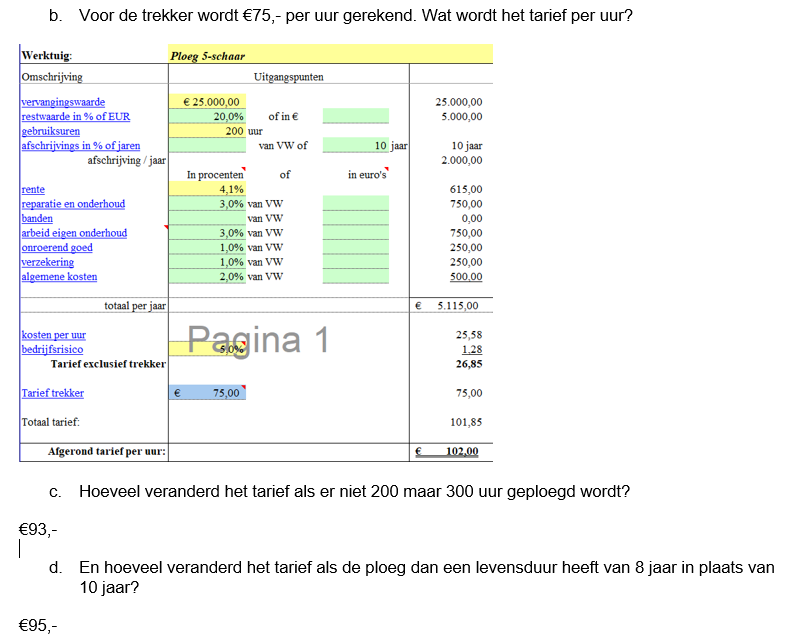 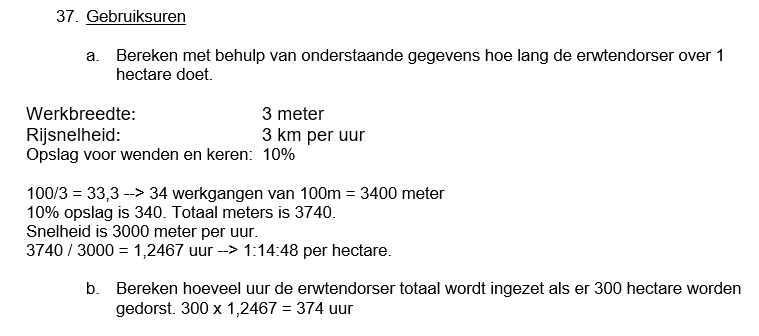 Opdrachten
Maak de opdrachten 38 t/m 40.
36 t/m 40 gaan over dezelfde machine.
Efficiënt inzetten
Hakselen
Mais, gras

Rooier
Bieten, Pastinaak, Cichorei

Zelfrijder + werktuig
Dat was ‘m!
Dagge bedankt zijt, da witte.